Create a domestic expense report
On the single sign on page, type in your mycoyote ID and password, hit  enter and then either choose My Employment or, Administrative Systems and click  on the Travel and Corporate card Icon  as shown below:
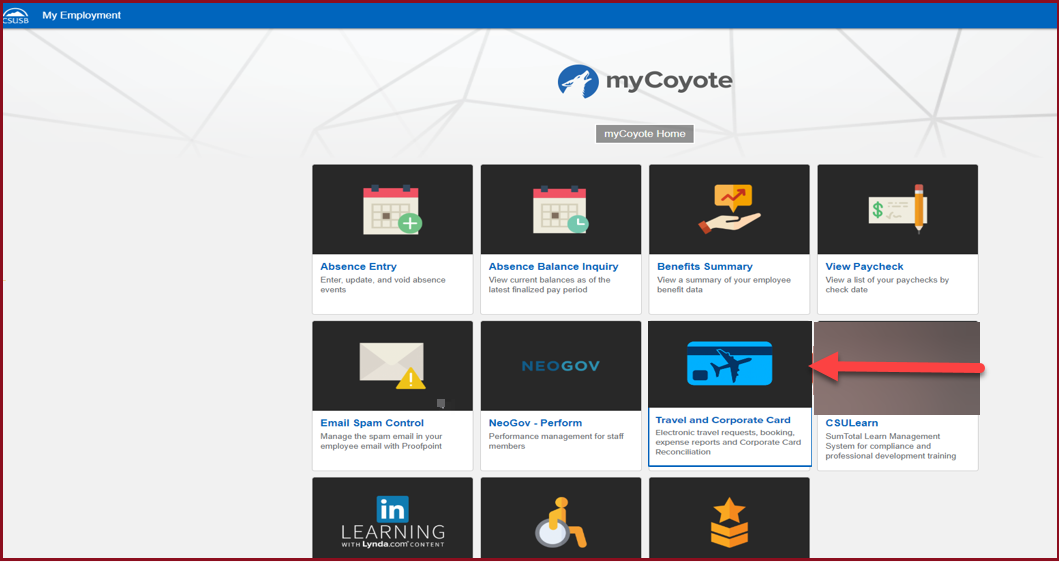 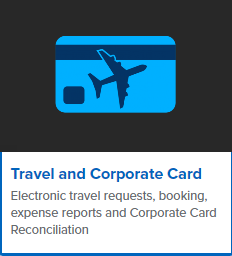 To begin the expense report, click on Create New Report
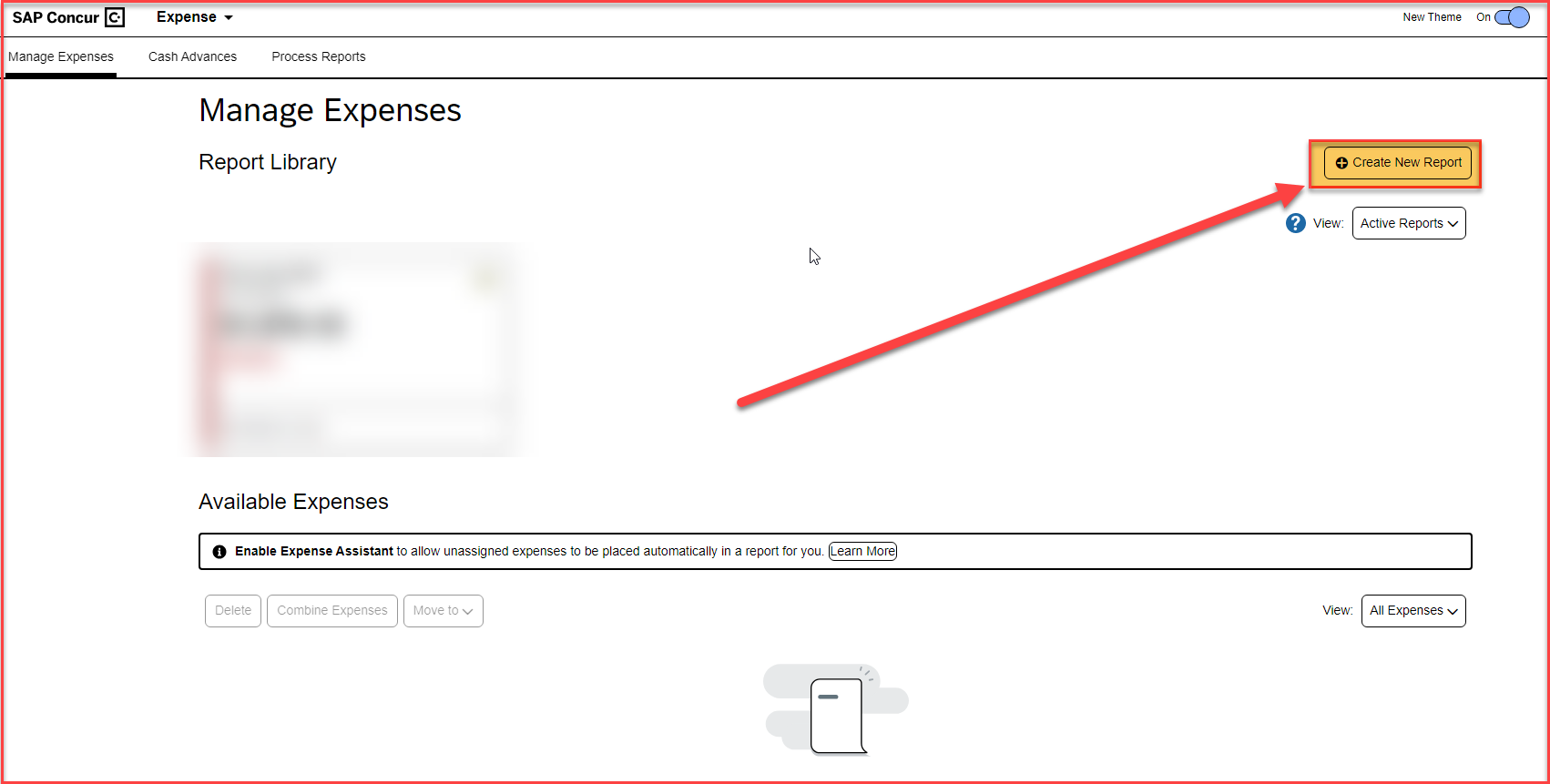 Click on Create from an Approved Request
Once you click on create from an Approved Request 
 -- Click on the first pop up Create From an Approved Request
 --Select the Available Request and Create Report
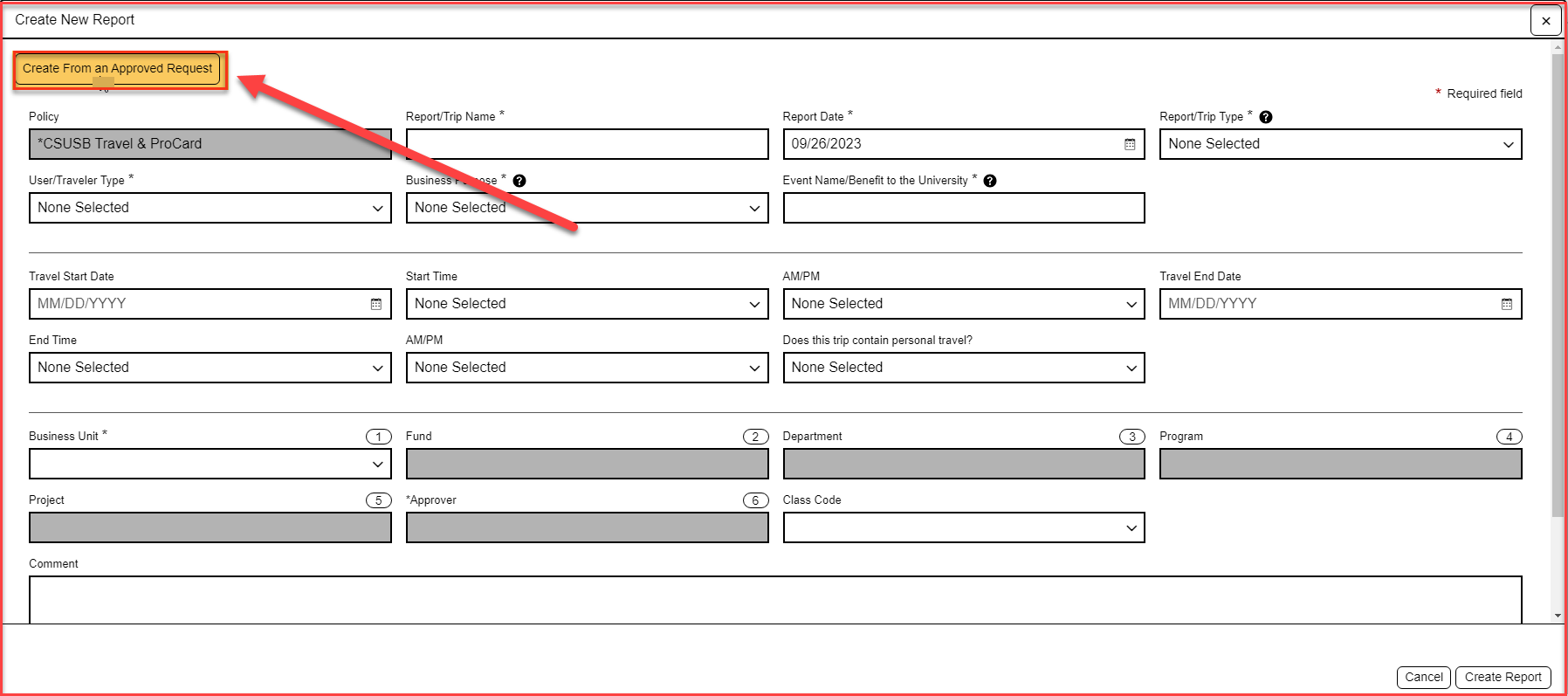 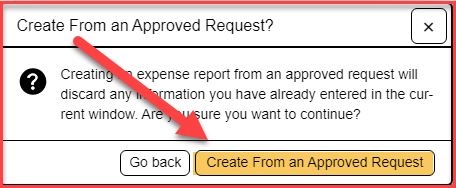 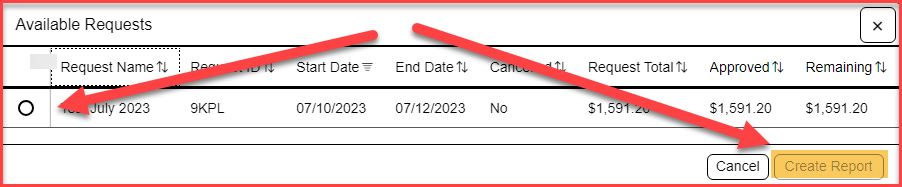 Once the report is created, there will be alerts. All the red alerts will have to be cleared. Click on the down arrow to view all the alerts
Clearing Alerts
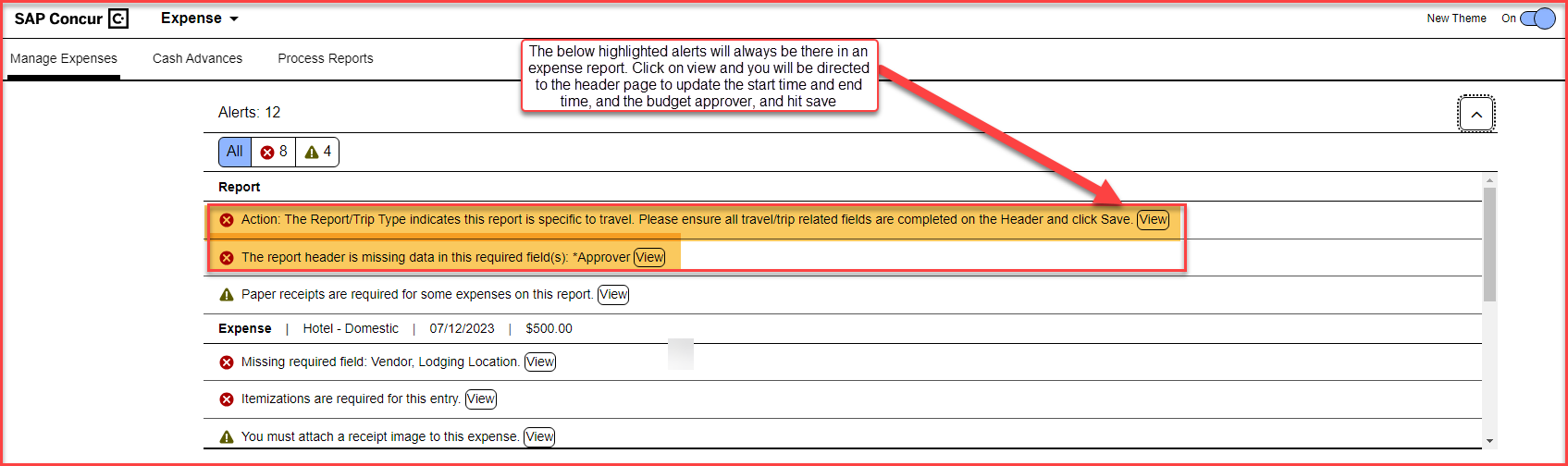 In an expense report, there will always be an alert for adding the start time and end time, and adding the approver
Please click on view and you will be directed to the header page, to update the time, and the budget approver, and hit save
All the other alerts will be either for attaching receipts, adding location for airfare, lodging etc. for expenses on the report
Since the expense report is created from your Travel Request prior to travel, you must update the actual meals for each specific days, and enter separate meal expense entries
Once all the alerts are cleared, the report is ready to be submitted – click on Submit Report
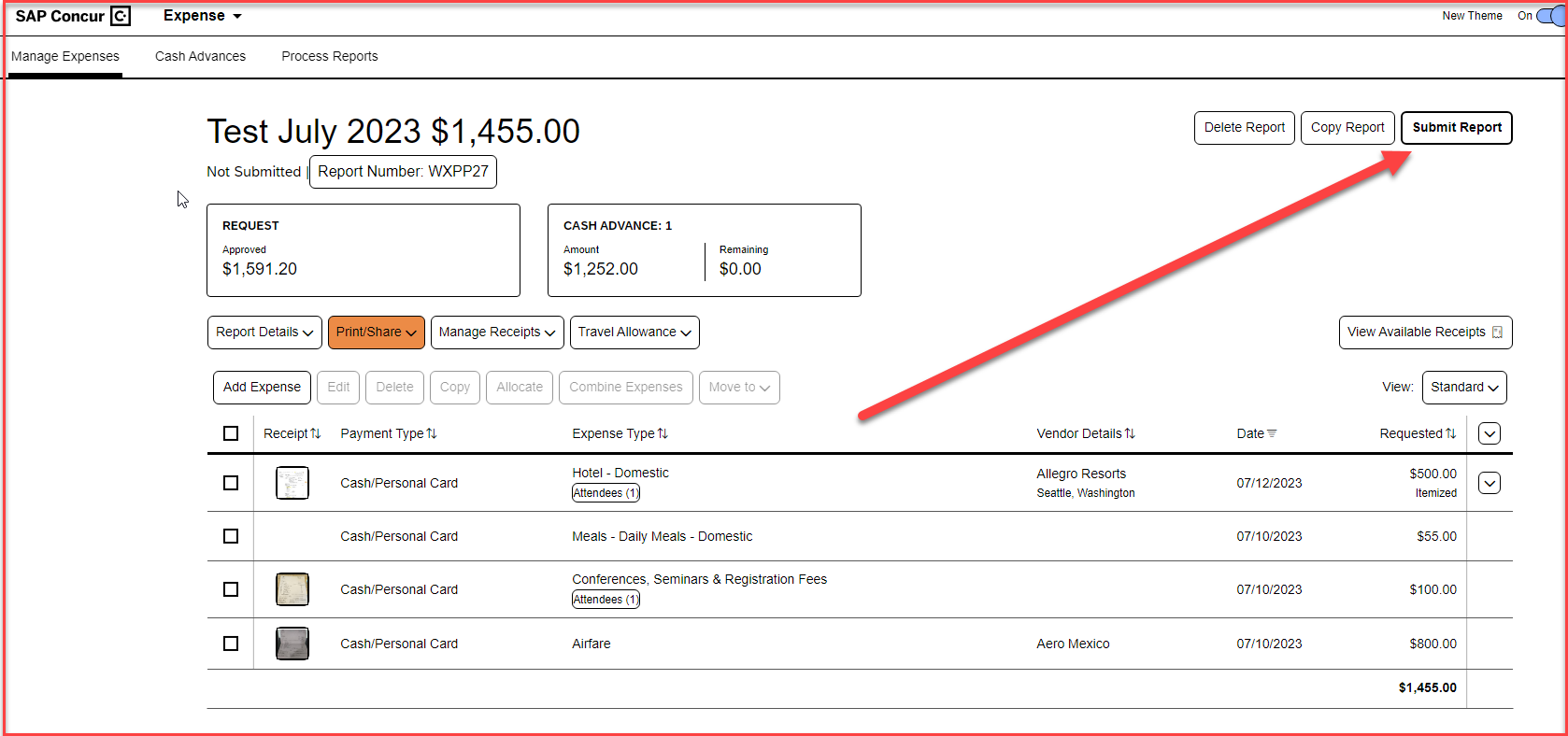 Once you click on Submit Report, the following screens will appear
The CSUSB Report Certification page appears, click on accept & continue 
This screen will show a breakdown of the report totals - Due Employee is the actual amount of reimbursement to the payee. Click on Submit Report
This screen shows that Original Paper Receipts are required, and then click on Continue
Once you click on continue, the approval Flow will appear
Travel/Supervisor Approval – This is the reports to/manager of the employee and will populate the name 
Cost object Approval – This is the budget approver of the department. The name will be hidden behind the scenes, but it is the approver that was added to the header
Accounts Payable Review – This is the Accounts Payable department. All expense reports are reviewed and approved by accounts payable as the last approver
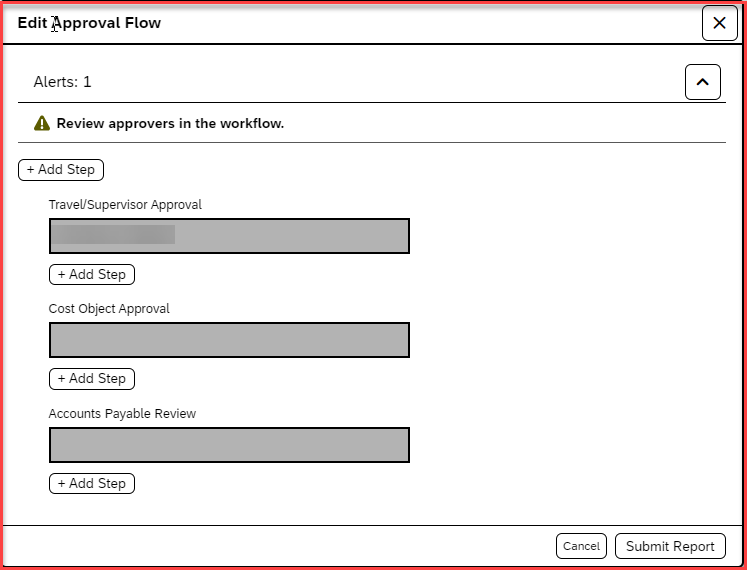 Once the Approval flow is reviewed, click on Submit Report – A pop-up will appear as Report submitted
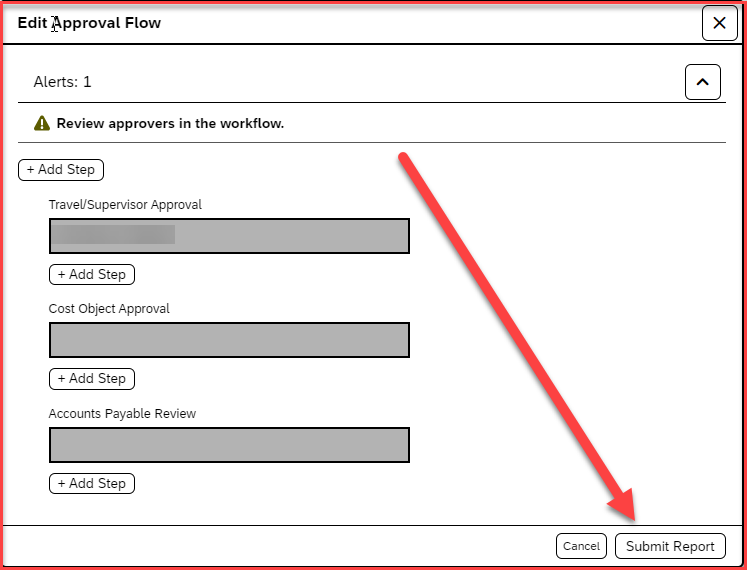 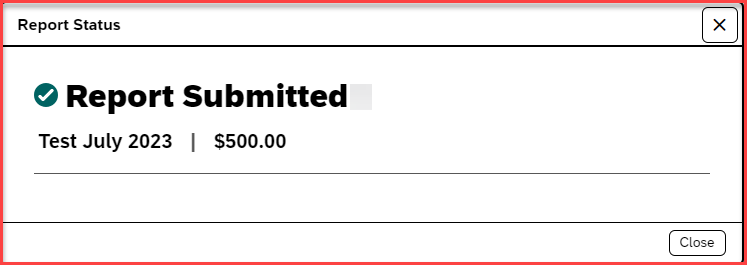 THANK YOU!
If further information or assistance is needed, please do not hesitate to contact Accounts Payable/Travel at 909-537-3158
[Speaker Notes: Updated August, 2017 CL]